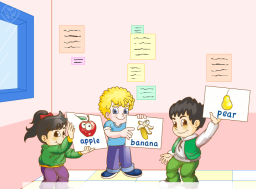 人教精通版六年级下册
Unit1 I went to Sanya for my holidays.
Lesson 3
WWW.PPT818.COM
>>Warm-up
Let’s review
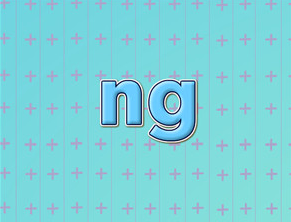 （单击图片可播放动画）
>>Warm-up
Let’s review
Which is missing?
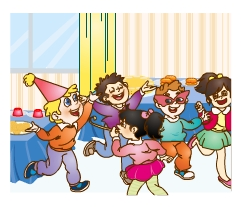 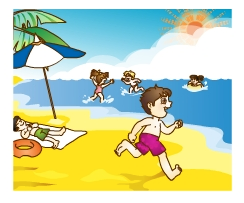 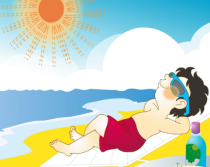 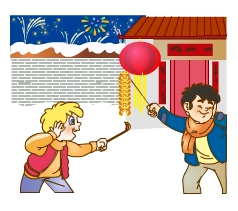 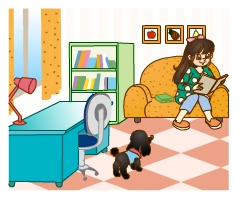 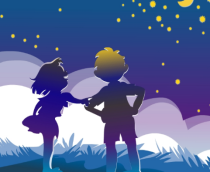 >>Lead-in
Free talk
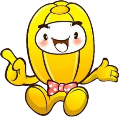 Talk about your English learning.
Free talk
When did you begin to learn English?
What are you interested in?
Free talk
What did you often do in your English classes?
Free talk
>>Presentation
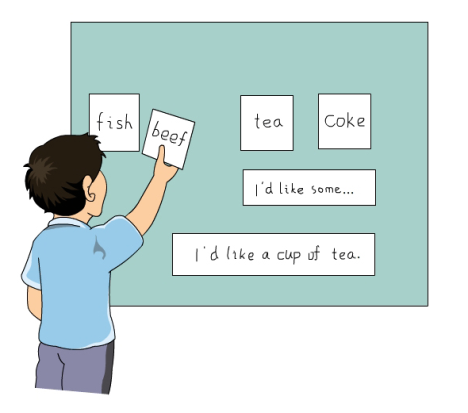 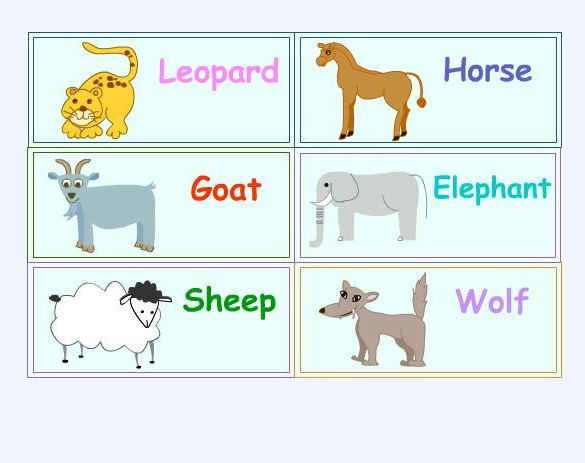 Play a game
抢读单词
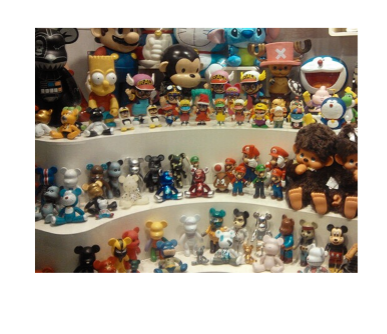 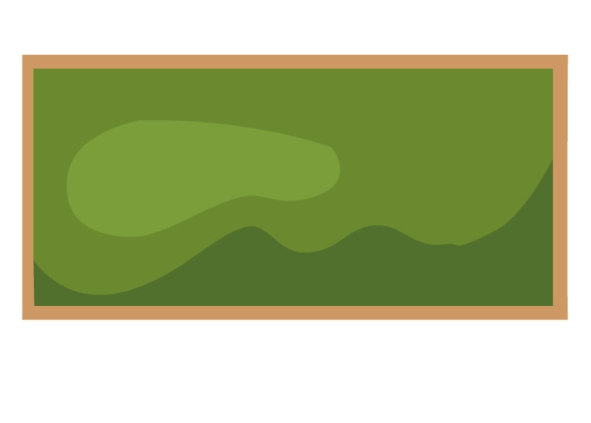 learn
word
blackboard
a lot of
>>Presentation
Let’s watch
What’s the topic of this passage?
It’s about our English learning.
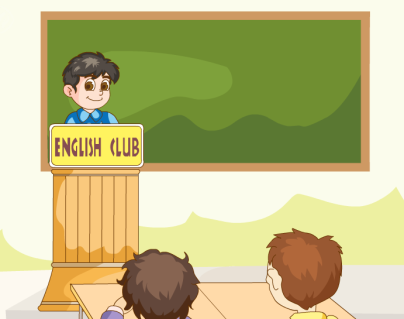 （单击图片可播放动画）
>>Presentation
Listen and answer
When did they begin to learn English?
They began to learn English three years ago.
They began to learn English three years ago.
What have they learned?
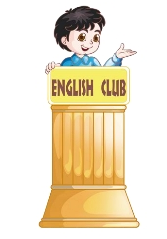 They have learned a lot of words 
and sentences.
They have learned a lot of words 
and sentences.
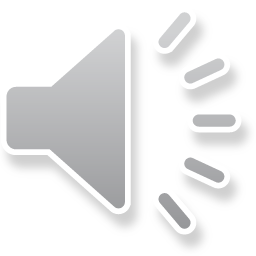 >>Presentation
Read and answer
1. What topics are they interested in?
They are very interested in topics like school life, daily life, family, sports, holidays and animals.
They are very interested in topics like school life, daily life, family, sports, holidays and animals.
>>Presentation
Read and answer
2. What did your English teacher often  
    ask you?
Our English teacher often asked us to practice listening, speaking, reading and writing.
Our English teacher often asked us to practice listening, speaking, reading and writing.
3. What can they do in English now?
Now they can play games and do tasks in English.
>>Presentation
Look and find
We began to learn English three years ago.
We have learned a lot of words and sentences.
Our English teacher often asked us to practice  
 listening, speaking, reading and writing.
>>Presentation
Let’s read
begin
began
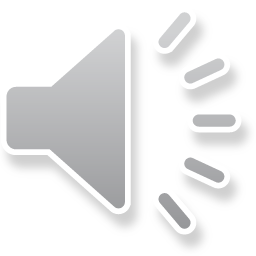 learn
learned
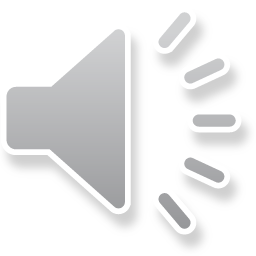 ask
asked
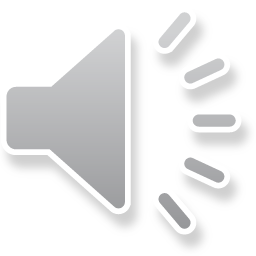 >>Practice
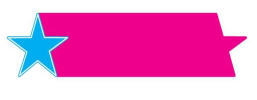 活动1
配音表演
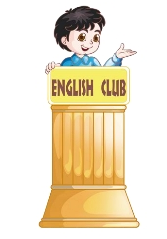 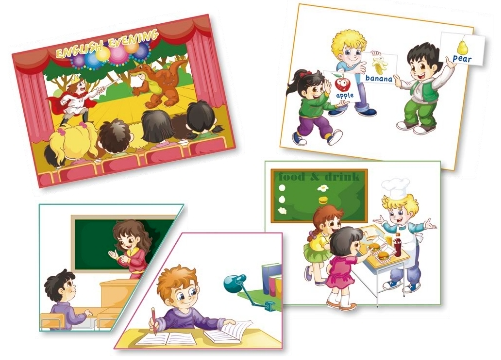 >>Practice
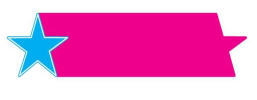 活动2
我是小记者
S1: When did you begin to 
       learn English?
 S1: What are you interested in?
 S1: What did you often do in   
       your English classes?
 S1: What can you do in English 
       now?
 S2: …
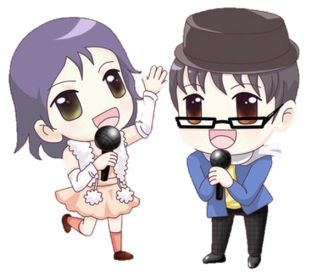 >>Summary
We are very interested in English. 
We have learned…
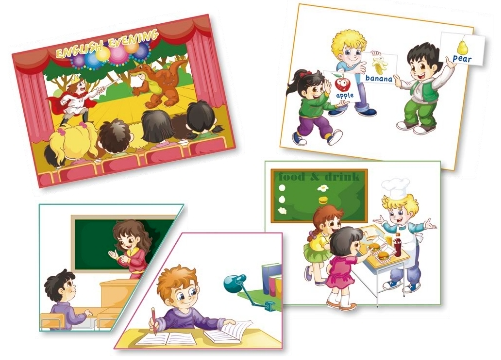 >>Homework
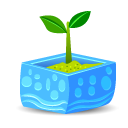 1.观看课文动画，按照正确的语音、语调朗读课文对话。 
2.参考本课Just read and talk部分，写一段关于自己英语学习经历的小短文（不少于6句）。
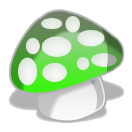